２. 調査回答者の主な属性
0
２　調査回答者の主な属性
＜フェイスシート関連項目＞
【性別と年代、及び性×年代】（問30＆問31、問30×31）
対象者の性別は、「女性」が54％、「男性」が46％で、女性の方が8ポイント多い。年代別では、「70歳代以上」と「30歳代」がそれぞれ21％で並んで多く、「40歳代」が19％、「60歳代」が15％、「50歳代」が14％で続き、「～20歳代」が10％で最も少ない構成。
この調査結果を、参考までに「港北区の人口(平成29年1月1日現在)」と比べると、性別では「女性」
の割合が高めで、年代別では「70歳代以上」と「60歳代」の割合が高めとなっており、「～20歳代」
の割合が低い。
性×年代別の構成比では、「女性 70歳代以上」(12％)を筆頭に、これに
「女性 30歳代」と「男性 30歳代」を加えた計３層が10.0％超と構成比が高めで、
これら3層に「女性 40歳代」と「男性 70歳代以上」の２層が9％台で続く構成。
一方、構成比が低めにとどまるのは、4％台の「男性 ～20歳代」と5％台の「女性 ～20歳代」の 男女の若年2層。
この調査結果を、参考までに「港北区の人口(平成29年1月1日現在)」と比べると、性×年代別の構成比
が実人口より2.0ポイント以上高いのは「女性 70歳代以上」と「男性 70歳代以上」の両層で、逆に、
2.0ポイント以上低いのは、4.8ポイント低い「男性 ～20歳代」を筆頭に、「女性 ～20歳代」と「男
性  50歳代」を加えた計３層。
問30. 性別（○は１つだけ）［N=2,215］
問30.性別×問31.年代［ N=2,215］
問31. 年代（○は１つだけ）［N=2,215］
1
【居住地区（居住町丁名から分類）】（問32）
対象者の居住地区では、２割を占める「日吉地区」が最多で、これに「菊名地区」「篠原地区」「綱島地区」(各12％)の３地区がそれぞれ１割強で並んで続くが、他の８地区はいずれも１割未満。
対象者の居住地区を、居住町丁名から１２地区に分類した結果でみると、「日吉地区(下田町、日吉・
日吉本町・箕輪町)」が20％で最多で、これに「菊名地区(菊名1～3丁目・篠原町・篠原台町・篠原東・
篠原西町・仲手原・富士塚)」(12％)、「篠原地区(菊名4～7丁目・篠原北・新横浜・錦が丘・大豆戸
町)」(12％)、「綱島地区(綱島上町・綱島台・綱島東・綱島西)」(12％)の３地区が12％の比率で並ん
で続くが、他の８地区の比率はいずれも１割に満たない。
問32. お住まいの町名（○は１つだけ）［N=2,215］
【港北区内居住年数】（問１）
区内居住年数は分散傾向にあるが、
　　　　　　　　　　　中では「40年以上」と「10年以上～20年未満」が多め。
「40年以上」(20％)と「10年以上～20年未満」(20％)がそれぞれ約２割と多めだが、最も少ない
「0～2年未満」(10％)を始め、他の年数区分も各1割～1割台半ばを占めて、居住年数は分散傾向。
問1. あなたは、港北区内に何年くらいお住まいですか。（○は１つだけ）［N=2,215］
2
【対象者本人の職業】（問33－Ａ）
本人の職業は、「会社員・公務員・団体職員など」が４割強で最も多く、これに、共に２割弱の「主婦・主夫」と「就労なし(無職)」が続き、以下「パート・バイト」が１割強、「自営業・自由業」が6％、「学生」が3％となっており、『※有職者＋学生 計 』が６割強という結果。
【対象者の配偶者の職業】（問33－Ｂ）
配偶者の職業をみると、「配偶者はいない」が３割近くを占めて、『配偶者がいる』人は７割弱となるものの、その職業は「会社員・公務員・団体職員など」が３割で
最も多く、「就労なし(無職)」と「主婦・主夫」が共に１割強で、
『※有職者 計 』がほぼ４割強という結果。
問33. ご職業（配偶者がいらっしゃる場合は、配偶者のご職業もお教えください。）（○は１つだけ）［N=2,215］
【本　人】
【配偶者】
【有職者＆学生の主な通勤・通学場所】（問33－1）
有職者と学生の主な通勤・通学先は、「東京23区」が３割台半ばで最も多く、
　「港北区内」と「(港北区を除く)横浜市内」がそれぞれ２割台前半で続いて上位。
自分の職業を『有職者』か「学生」と回答した対象者(1370名)に、呈示した選択肢の中から、主な
通勤・通学場所を選んでもらった結果をみると、「東京23区」(36％)が最も多く、これに「港北区
内」(24％)と「横浜市内(港北区以外)」(22％)がそれぞれ２割台前半、「川崎市」(8％)が１割弱で
続き、これら以外は、いずれも5％未満となっている。
＜問33で、「ご本人」が「1.会社員・公務員・団体職員など」「2.自営業・自由業」「3.パート・アルバイトなど」「4.学生」のいずれかにお答えの方＞
問33-1. あなたの主な通勤・通学場所はどこですか。（○は１つだけ・但し２つ以上も集計対象に含む）［N=1,370］
3
【各交通手段利用頻度【Ａ．電車・地下鉄】〜【Ｅ．自動車（自家用車）】 】（問34−Ａ〜Ｅ）
計5種の交通手段の中で最も利用頻度が高いのは、『週４日以上利用』が　　４割強の【Ａ．電車・地下鉄】で、『月に数回以上の利用』が8割弱に達する。５種の交通手段の利用率を『※月に数回以上 計』の比率順に並べると、8割弱の【Ａ．電車・地下鉄】が最多で、以下、【Ｅ．自動車（自家用車）】と【Ｂ．バス】　が４割前後、【Ｄ．自転車】が３割強、【Ｃ．タクシー】が１割台半ばとなる。
各交通手段利用頻度【Ａ．電車・地下鉄】（問34−Ａ）
「ほとんど毎日」(26％)が２割台半ばで、これに「週に４〜５日程度」(16％)を合わせた『※週に４日
　以上 計』(42％)が４割を超えて、５種の交通手段の中で最も利用頻度が高く、「ほとんど使用しな
　い」(12％)は１割強にとどまる。

各交通手段利用頻度【Ｂ．バス】（問34−Ｂ）
「ほとんど使用しない」(49％)が半数近くを占めて多いが、約１割の『※週に４日以上 計』(10％)を
　筆頭に、『※月に数回以上』(40％)という人が４割。

各交通手段利用頻度【Ｃ．タクシー】（問34−Ｃ）
「ほとんど使用しない」(74％)が７割台半ばを占めて圧倒的に多く、『週に２日以上』(2％)は合わせ
　てもごく少数にとどまり、利用者でも「月に数回程度」(11％)がその多くを占めている。

各交通手段利用頻度【Ｄ．自転車】（問34−Ｄ）
「ほとんど使用しない」(54％)が過半数を占めて多いが、１割の「ほとんど毎日」(10％)を筆頭に、
 『※週に４日以上 計』(15％)が１割台半ばもみられ、３割強の『※月に数回以上』(33％)という
　自転車利用者の利用頻度は総じて高めの結果。

各交通手段利用頻度【Ｅ．自動車（自家用車）】（問34−Ｅ）
「ほとんど使用しない」(46％)が４割台半ばを占めて多い一方で、「月に数回程度」(16％)や「週
　２〜３日程度」(14％)がそれぞれ１割台半ばで、これらに１割超の『※週に４日以上 計』(11％)を
　加えた『※月に数回以上』(42％)という自動車利用者の割合は４割を超えている。
問34.  以下のＡ～Ｅの各交通手段の利用頻度　（それぞれ○はひとつずつ）　［各N=2,215］
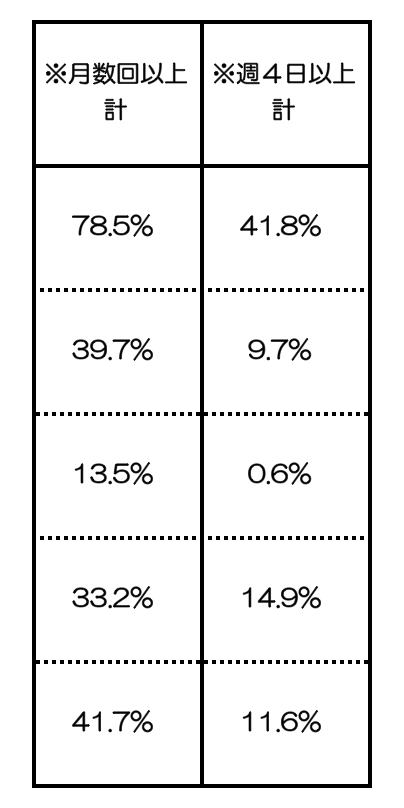 4
【普段の最頻利用駅名】（問35）※本来ＳＡ回答ながら、複数回答も許容
普段最もよく利用する駅名を聴いた結果は、「綱島駅」が２割台半ばで最多で、以下「日吉駅」が２割弱、「大倉山駅」が１割台半ば、「菊名駅」が約１割で続き上位。
普段最もよく利用する駅を選んでもらった結果は、「綱島駅」(24％)がほぼ４人に１人の割合で最も多
く、以下、「日吉駅」(18％)が２割弱、「大倉山駅」(14％)、「菊名駅」(10％)、「新横浜駅」(8％)
の順で続き、これらが上位となっている。
これら上位駅に続くのは、「妙蓮寺駅」(5％)、「新羽駅」「小机駅」(各4％)だが、いずれも5％以下に
とどまる。
問35. あなたが、普段最もよくお使いになる駅　（○は１つだけ・但し２つ以上も集計対象に含む）［N=2,215］
5
【居住形態】（問36）
住居形態は、４割の「持ち家（一戸建て）」と３割弱の「持ち家（共同住宅）」を
　合わせた『持ち家居住者』が７割弱を占めて多く、
『賃貸住居居住者』は、「マンション等の賃貸住宅」を中核に、合わせて３割程度。
対象者の住居形態をみると、「持ち家（一戸建て）」(41％)が４割を超えて最も多く、これに、「持ち
家（マンションなどの共同住宅）」(28％)が３割弱、「賃貸住宅（マンションなどの共同住宅）」
(26％)が２割台半ばで続き、全体の７割弱を『※持ち家 計』(69％)が占めて、『※賃貸住宅・社宅等 
計』(30％)は合わせて３割という構成。
問36. お住まいの形態　（○は１つだけ）［N=2,215］
【世帯構成】（問37）
世帯構成は、「親と子(２世代)」が半数弱を占めて最多で、　　　　これに「夫婦のみ」が３割弱、「ひとり暮らし」が１割台半ばで続き上位。
対象者の世帯構成をみると、「親と子（２世代）」(48％)が半数弱を占めて最も多く、以下
「夫婦のみ」(28％)が３割弱、「ひとり暮らし」(16％)が１割台半ば、「祖父母と親と子（３世代）」
(6％)が１割未満で続く構成となっている。
問37. 世帯構成（同居しているご家族など）　（○は１つだけ）［N=2,215］
6
【同居家族内の属性別存在割合】（問38−Ｐ1）
『65歳以上の高齢者』がいる世帯が、３７％と４割近くに達して多い。
　　　　　　一方、『保育園児や幼稚園児を含む未就学児』がいる世帯は１５％。
なお『未就学児〜中学性がいる子育て世帯』は２４％で、４世帯に１世帯の割合。
計９種の属性を呈示して、各属性ごとに同居家族内での有無を聴いてまとめた結果をみると、「有り」
の割合が最も多いのは、3割台半ばの「支援必要者を除く65歳以上の高齢者」(34％)で、以下、「学齢
高校生以上の未成年」(10％)、「未就学児(保育園児・幼稚園児除く)」と「小学生」(各9％)の計３層が
各１割前後、「要介護など支援が必要な65歳以上の高齢者」(7％)、「中学生」(6％)、「保育園児」
(5％)、「幼稚園児」(4％)の計４層が各5％前後、それに「要介護など支援が必要な20〜64歳の成人」
(1％)という結果となっており、「これら９属性に該当する人は同居家族内に一人もいない」(35％)は
３割台半ばとなる。
この結果を更にまとめると『保育園児と幼稚園児を含む未就学児あり 計』(15％)は１割台半ばとなり、
『未就学児〜中学生あり 計』(24％)が２割台半ばで、『65歳以上の高齢者あり 計』(37％)が４割弱、
『要介護など支援が必要な成人〜高齢者あり 計』(7％)が1割弱となる。
問38. あなたご本人も含めて、あなたのご家庭（同居の方）に、次の方はいらっしゃいますか。（それぞれ○は１つずつ）　　［各N=2,215］　　　　　　　　　　　　　　※下段のグラフでは、属性別に「有り」の比率を表示
【問38-1 　同居家族内の属性別存在割合】
【問38-2 　同居家族内の特定属性存在割合】
7